Lesson One 
The Industrial Revolution 1750-1850
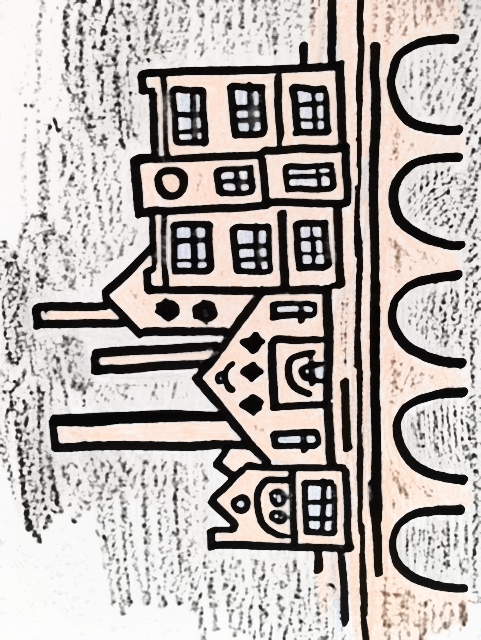 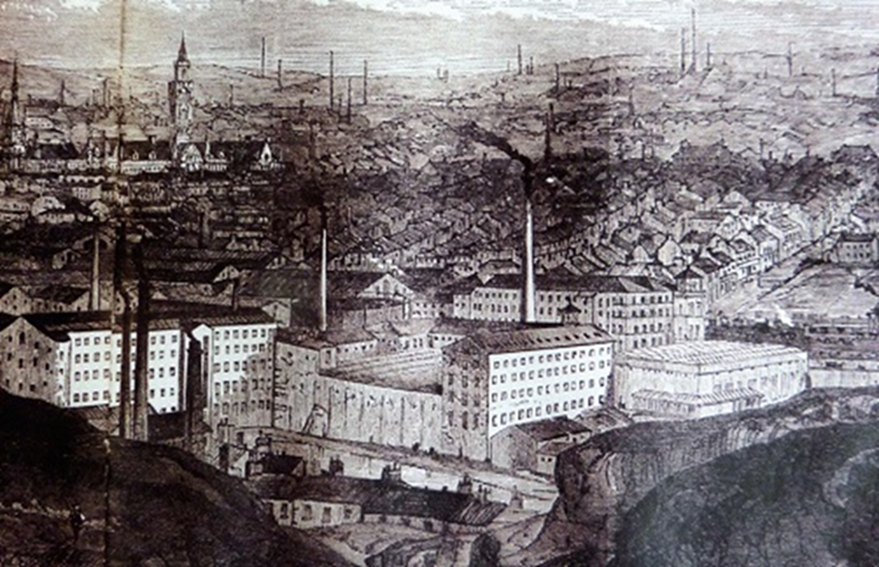 What was it?
Picture drawn by Rachel Wood on behalf of Saltaire Collection
[Speaker Notes: Aim :  to place the development of the textile industry into the context of 19th Century industry and society. 

The Industrial Revolution 1750-1850: What was it? Baseline -  Brainstorm - ask the children what they know already.  Link to any prior learning.]
The Industrial Revolution 1750-1850
Aims 

To learn about the Industrial Revolution, in order to enable pupils to place into context:  

the development and growth of the textile industry. 
the story of Titus Salt. 
Salts Mill and the village of Saltaire in the context of Bradford and other industrial towns in the 19th century.
Key lesson components
In and on: Pupil ideas of what the Industrial Revolution was (Slide 2).

Starter: Pupils complete a glossary of key terminology relating to the Industrial Revolution. Pupils will need a copy of Slide 5, Slide 6 provides the correct definitions. Slide 7 gives an overview of what the Industrial Revolution was.

Development: Inventions - Play ‘Weavemasters’ as a way of introducing how cloth is made (Slide 8). Use Slides 9 and 10 to explain the main inventions. Slide 11 gives pupils a look inside Salts Mill, its processes and working environment.     Impact – Use Slides 12 -16 to help pupils understand that there were advantages    and disadvantages to industrialisation. Model the first spider diagram and allow    pupils to make their own on the disadvantages.

Plenary: Explain/outline conditions in Bradford using Slide 17 and use ‘spot the difference’(Slide 18) to look forward to the upcoming lessons on Salt and Saltaire.
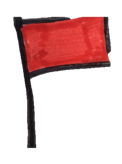 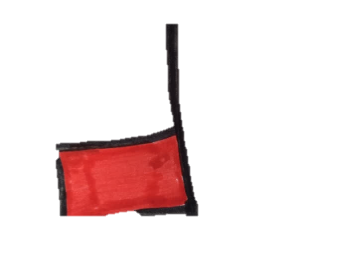 The Industrial Revolution 1750-1850: What was it?
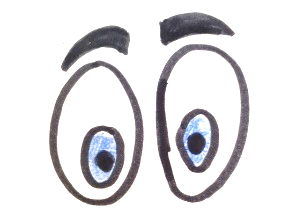 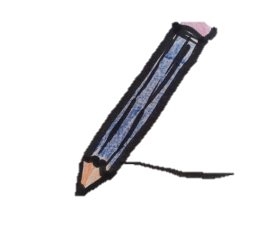 Learning Intention:

To understand the significance of the Industrial Revolution and its impact both positive and negative.
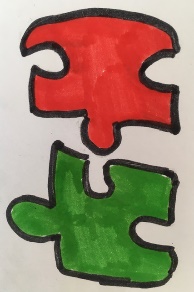 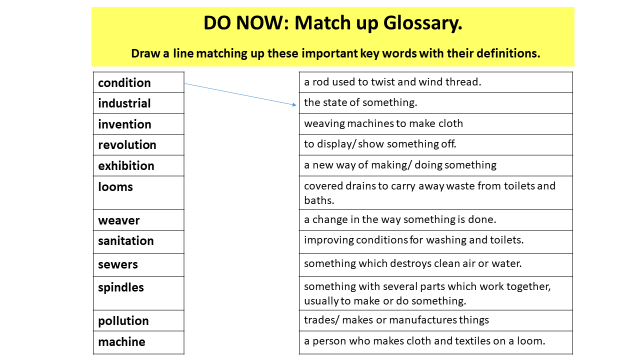 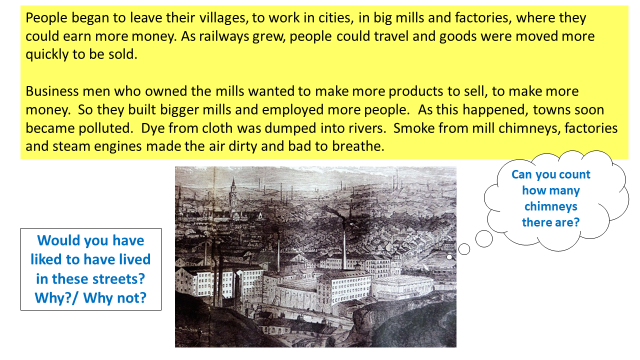 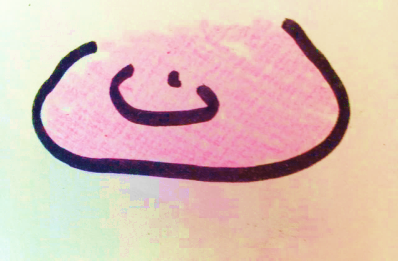 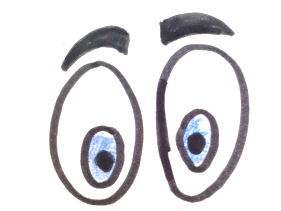 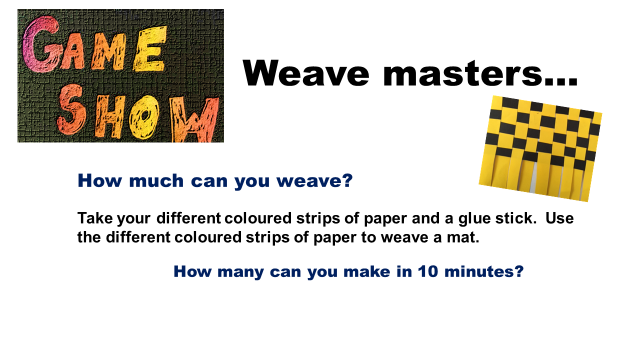 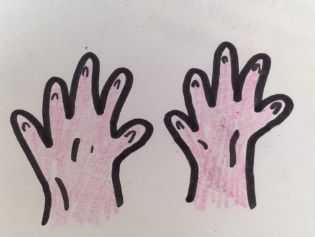 Sources and pictures used only  for educational purposes. Courtesy of Saltaire Collection www.saltairecollection.org or otherwise cited.
Pictures hand drawn by Rachel Wood on behalf of Saltaire Collection.
[Speaker Notes: Share learning intention and VAK planner with pupils.
Explain that the pupils will be listening, watching, talking and writing throughout the lesson. 
Mark off the part that they have already done and link to Learning Intention.

Learning Outcomes - by the end of the lesson:
All children should have a glossary of key words and understand that the more people, the faster the production.  They will realise that the Industrial Revolution had bad consequences as well as good.
Most children will have a good understanding of what the key words mean and link the example of weaving to the introduction of machinery through the Industrial Revolution. They will understand the negative consequences of the Industrial Revolution as well as the good and how this had an impact on society.
Some children will understand the words and the new practices/ machinery and be able to link them to the Industrial Revolution. They will understand the positive and negative consequences of the Industrial Revolution and how change and history has an impact on everyone – even themselves in the present.]
TASK: Match up Glossary. 
 Draw a line matching up these important key words with their definitions.
[Speaker Notes: Ask children to complete the match up glossary (independently).]
TASK: Match up Glossary. 
 Draw a line matching up these important key words with their definitions.
Answers:
[Speaker Notes: Ask children to complete the match up glossary (independently).]
The Industrial Revolution 1750-1850
Before the Industrial Revolution, most people in Britain lived and worked in the countryside. 
Things such as cloth  were spun and woven by hand in their own homes. 
From about 1750 machines were invented to do this more quickly.
Factories were built so the bigger machines could be powered by water, and later steam.
People moved from the countryside to work in the factories, so towns grew up.
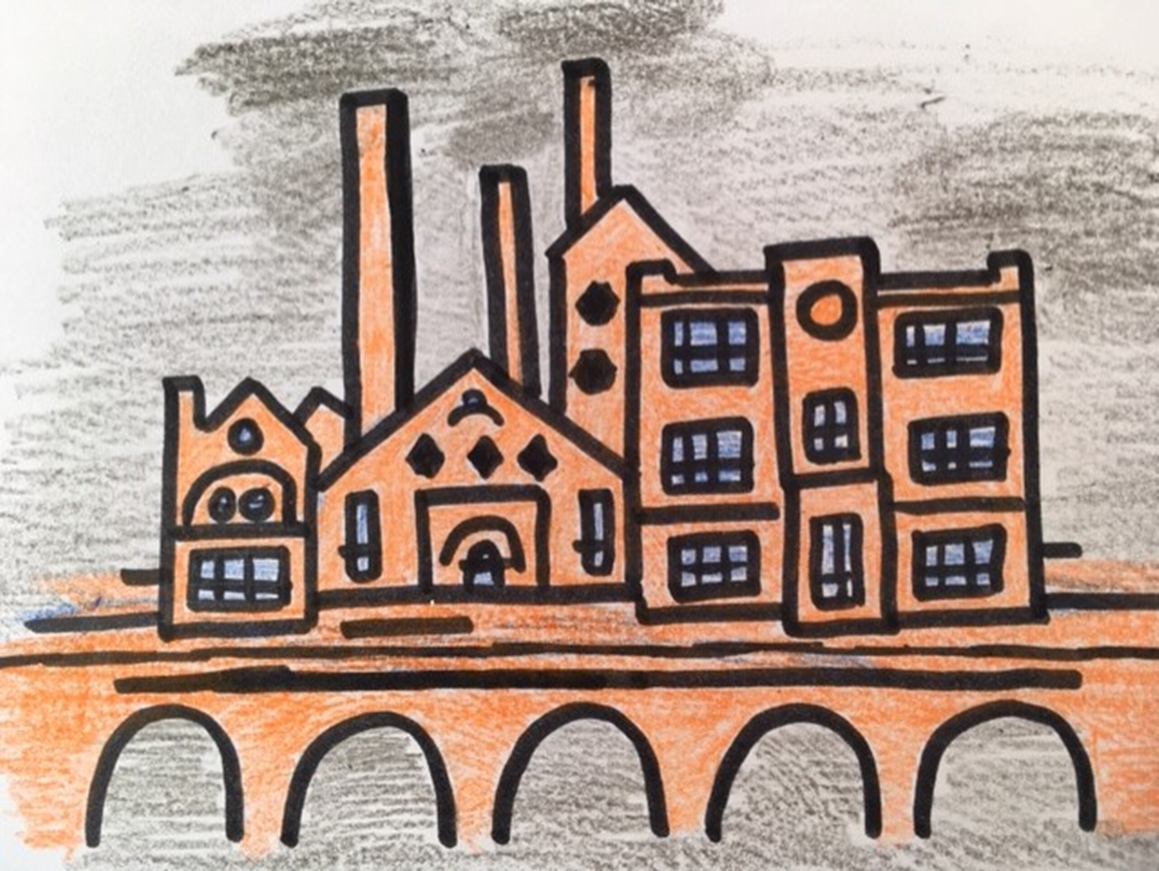 Picture hand drawn by Rachel Wood on behalf of Saltaire Collection.
[Speaker Notes: Summary 






Go through the context to the Industrial Revolution using the slide above and explain how things were produced before the invention of new machinery. What do you think would be the positives and negatives of working in this way?]
Activity
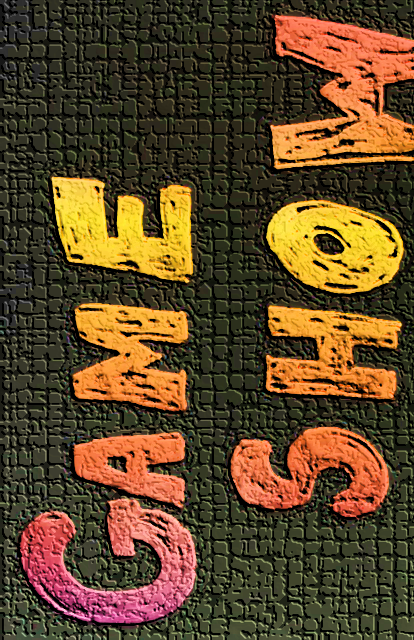 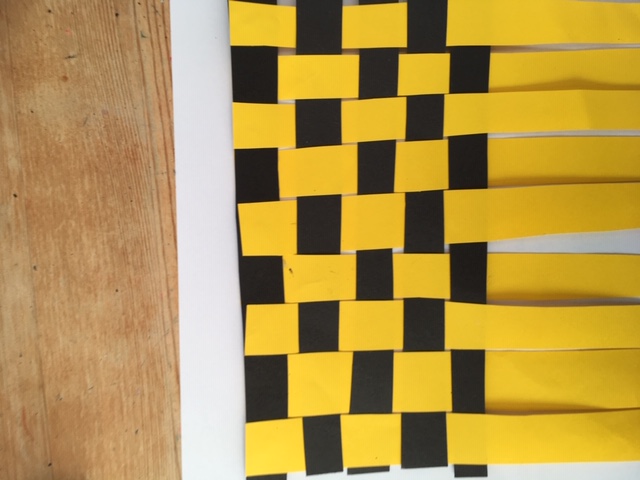 Weave masters  …
TASK: How much can you weave?

Take your different coloured strips of paper and a glue stick.  Use the different coloured strips of paper to weave a mat.

	How many can you make in 5 minutes?
Pictures hand drawn by Rachel Wood on behalf of Saltaire Collection.
[Speaker Notes: Model how to weave different coloured strips of paper with the class. 
Hand out strips of coloured paper and models of paper weaves (some can already have been started and for pupils who may need additional help).
Pupils to play Weave Masters – they see how much they can weave with paper in 5 minutes, independently.  Teacher  to circulate and make sure children can do the weaving (perhaps have a few already started to make it easier for some children). 
After 5 minutes, congratulate the pupil who has produced the most.]
The Spinning and Weaving Inventions
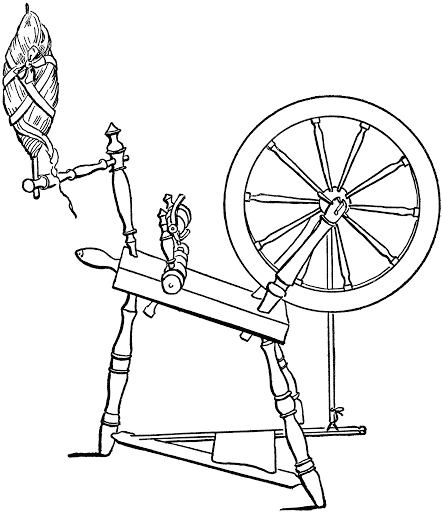 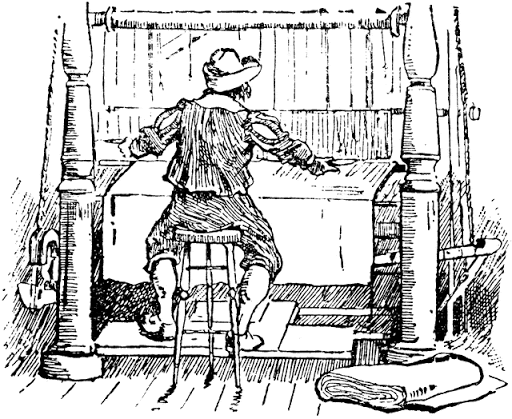 A spinning wheel
A handloom
Images courtesy of Clipart
For centuries, people had made yarn at home using a spinning wheel.
In 1764, James Hargreaves invented a machine called the Spinning Jenny.  It used up to 8 spindles, so one spinner could spin 8 threads at the same time. 
Cotton could now be spun faster to make large amounts of cloth. Mills were built to house the machines and people were employed to work them.
Weaving on a handloom was slow as each thread in a piece of cloth was put in by hand using a shuttle.
In 1787, the power loom was invented by Edmund Cartwright  which used steam power to weave cloth without the need for a worker. This made it much faster.
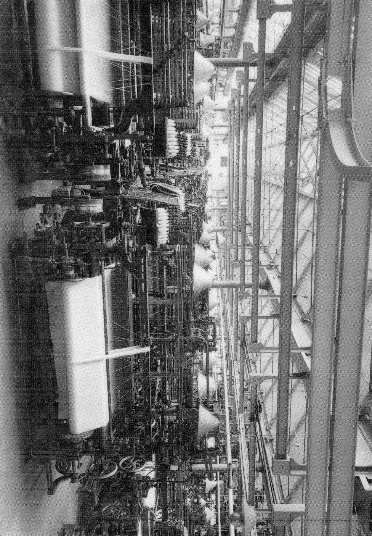 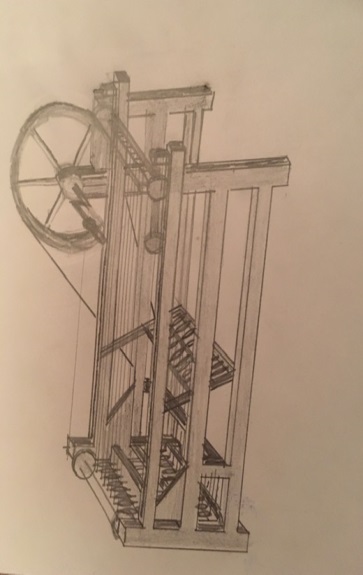 Picture of a Spinning Jenny drawn 
by Daniel Wood on behalf of Saltaire
Collection.
Power looms in Salts Mill. Photograph courtesy of the Saltaire Collection.
[Speaker Notes: Use  the information above to help explain why new inventions made such a difference to the textile industry.]
The Steam Engine
The steam engine at Atlas Mills, Chorley Old Road, Bolton, Greater  Manchester.
The first factories were powered by water wheels, which only produced small amounts of power.

In the 1760s James Watt developed a  steam engine which could power factories by burning coal.

The steam engine increased the speed and quantity of cloth-manufacturing.

Later, the steam engine would also be used to power steam trains, which could move products much more quickly.
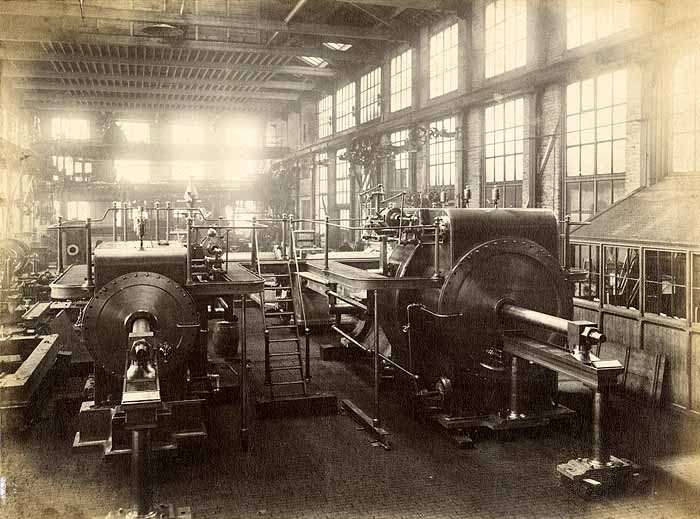 Photograph taken  1870 -1920  © Reproduced 
by permission  of Historic England Archive ref: OP09246
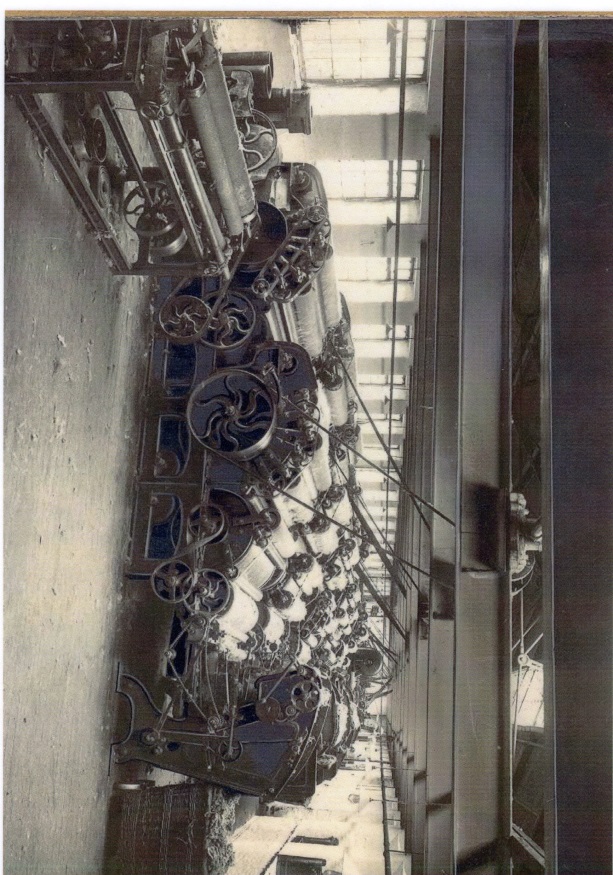 Photograph A
Photograph B
Scenes from Salts Mill during the
Industrial Revolution
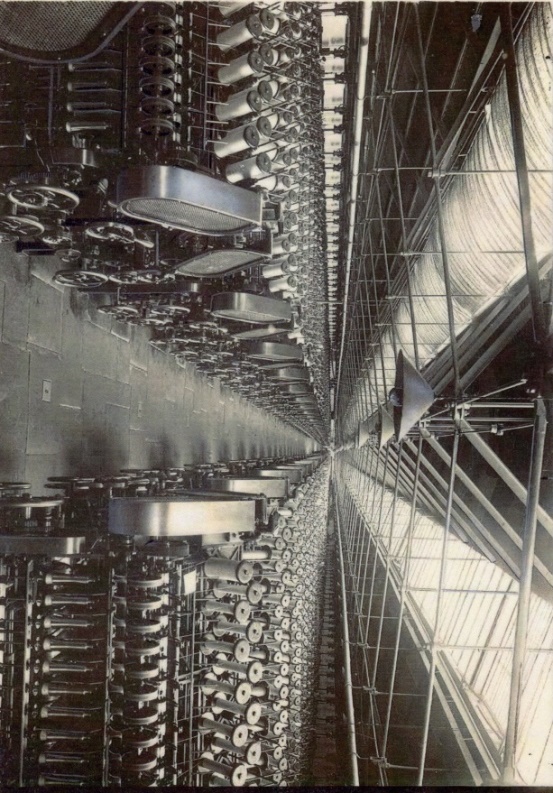 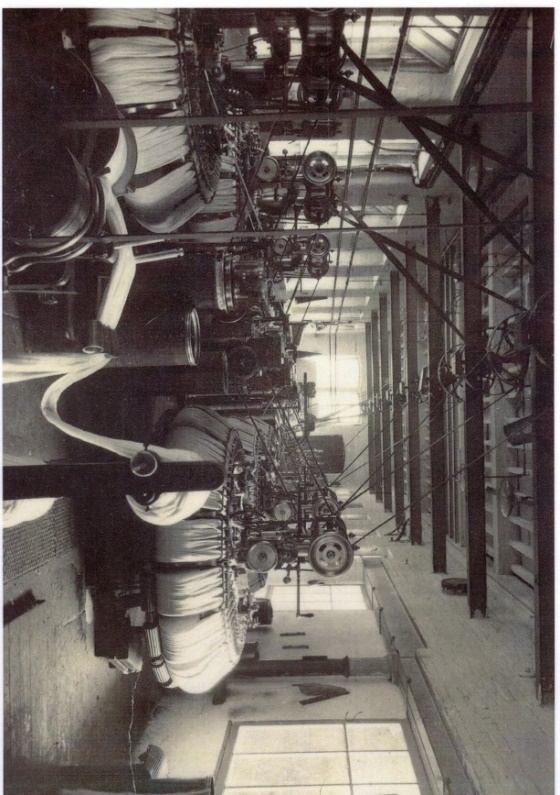 Photograph C
Photograph D
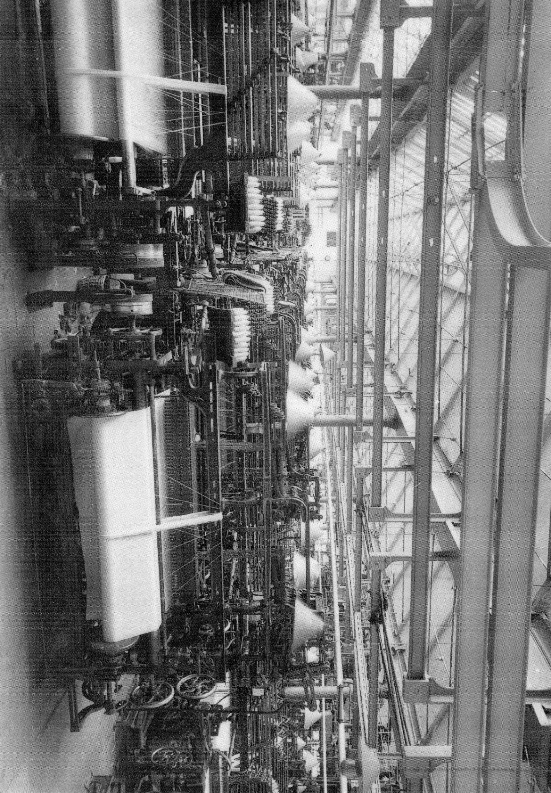 Photograph E
TASKS
Photographs courtesy of the Saltaire Collection.
1. Which photograph shows spinning?
2. Which photograph shows weaving?
3. What’s happening in the other photos?
4. Why are there so many large windows?
5. What would it have been like to work at Salts Mill?
[Speaker Notes: Answers]
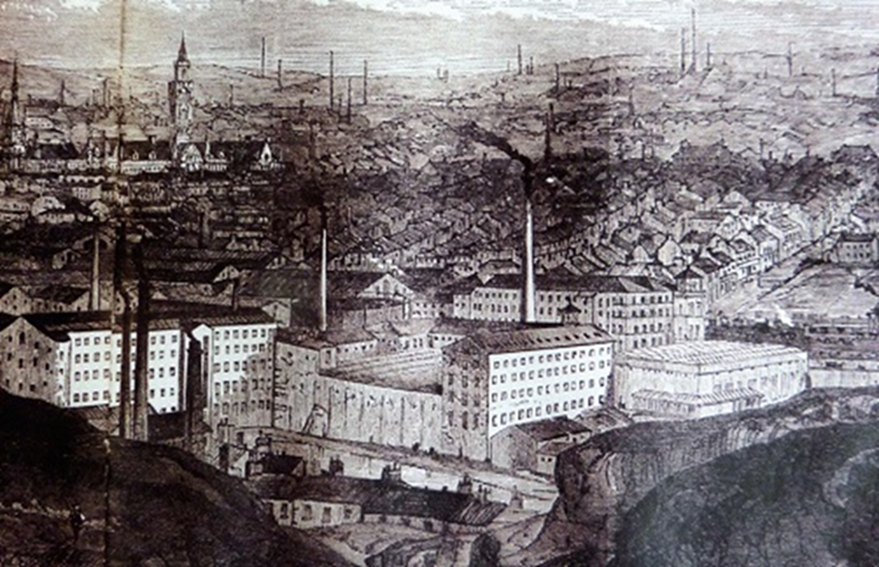 The Industrial Revolution
made some factory owners 
extremely rich.
Line drawing of Victorian Bradford, courtesy of Saltaire Collection
TASK: What might be the other consequences of the Industrial Revolution?
[Speaker Notes: Ask children what they think could be some other consequences of the Industrial Revolution (look at the photograph to help – what do they see?). This could be done through think-pair-share. 
Feedback pupils’ answers.]
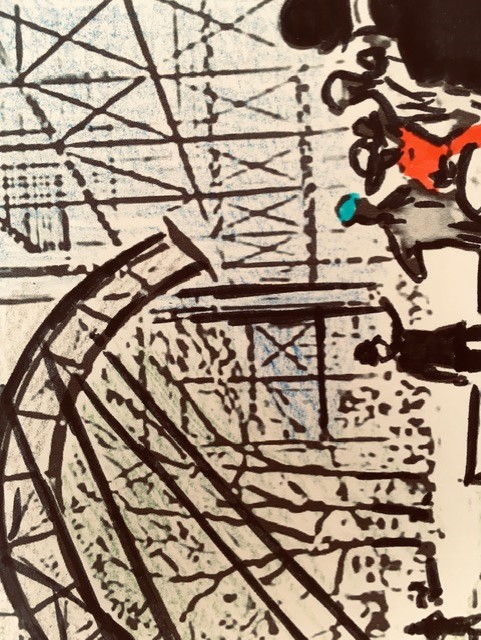 What were the best things about the Industrial Revolution?
Products were cheaper.
Towns and cities grew larger.
The increase in knowledge about how things worked and the utilisation of new technology eventually led to improvements in housing and working conditions for everyone.
Britain became very wealthy but less people lived in the countryside.
The Great Exhibition in London – 1851 showed off the great inventions and advances that were taking place at the time.
Picture hand drawn by Rachel Wood on behalf of Saltaire Collection
[Speaker Notes: Extend on the detail about The Great Exhibition. On 1st May 1851, Queen Victoria opened the Great Exhibition in Hyde Park, London.  
The Crystal Palace 'greenhouse' was designed by Joseph Paxton and made out of iron and 300,000 panes of glass. It took less than 7 months to construct and measured 563 metres long by 139 metres wide.
Prince Albert had helped to organise the event to show off many marvellous products and inventions of the age. It proved that Britain was the 'workshop of the world'.
Crowds of people flocked in to stare at the wonders on show, including:
an envelope-making machine;
a cast-iron fountain;
the first public conveniences designed by George Jennings, for which he charged one penny to use;
a model of Liverpool docks with 1,600 fully-rigged ships;
the Koh-i-Noor, the world's biggest known diamond at the time;
a precursor to today's fax machine, designed by Frederick Bakewell.

The exhibition was a huge success, with six million visitors in 140 days. Thomas Cook organised the transport of 150,000 people from Yorkshire and the Midlands down to London to go and visit it.]
Activity
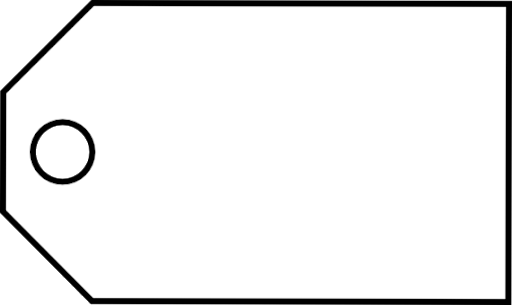 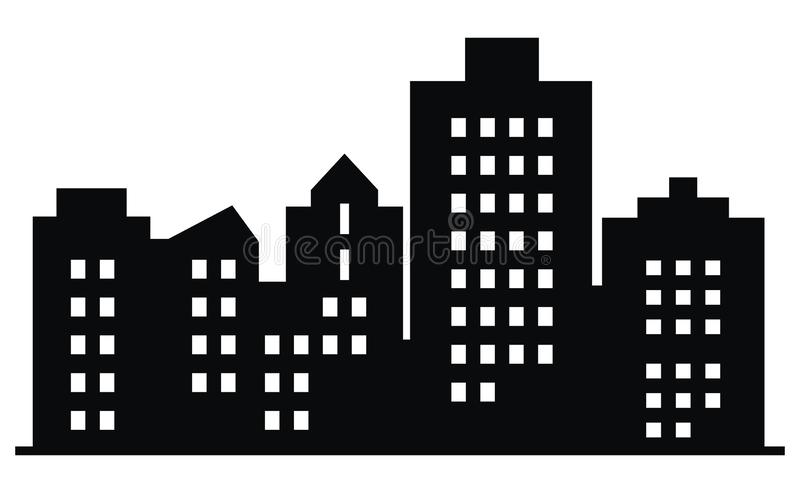 £1
50p
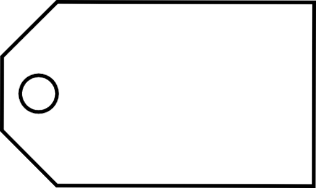 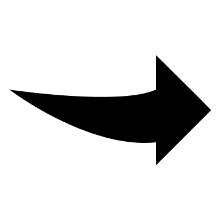 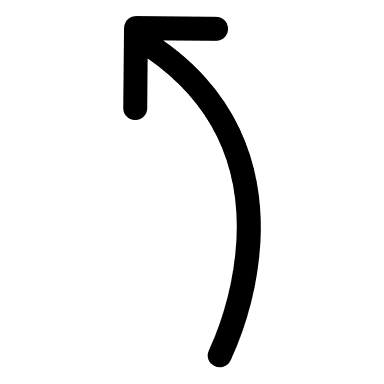 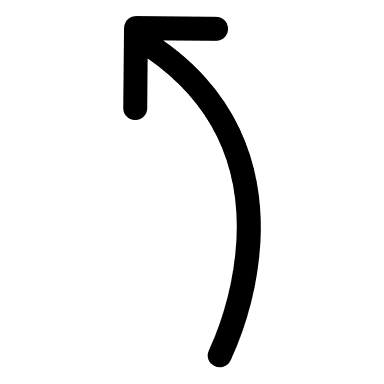 Towns and cities
grew
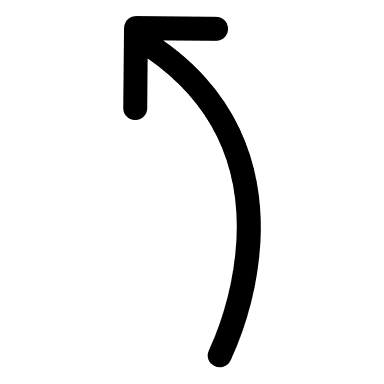 Products were cheaper
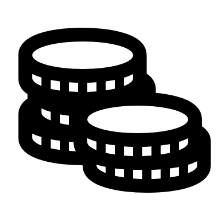 What were the best things
about the Industrial Revolution?
Britain became richer.
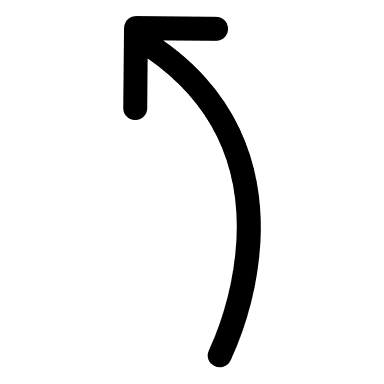 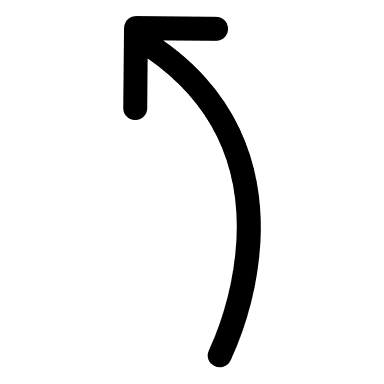 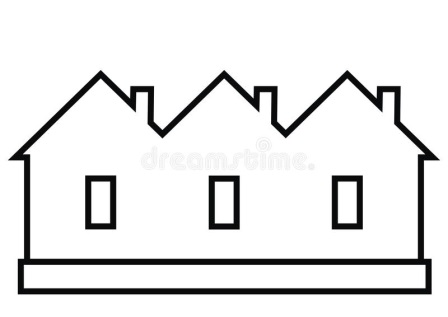 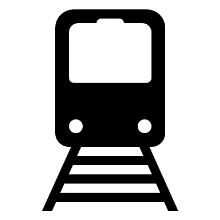 Working and living conditions
 eventually Improved.
Ideas and inventions
What were the worst things about the Industrial Revolution?
Mills were dangerous places to work. Because of the long working  hours,   people became tired  and some had terrible accidents on the machines. 
Children as young as five or six worked in the mills. They would clean under moving machines because they were small and were often injured.
Factory machines were usually powered by steam from burning coal. This led to very bad air pollution. 
Diseases like cholera and dysentery were common in towns due to the poor housing and lack of sewers (city people sometimes just threw their poo out of their windows, into the streets!)
Some jobs were lost. Between 1811-1816, bands of workers called Luddites destroyed machinery, believing it threatened  their jobs.
[Speaker Notes: Sum up some of the negative consequences of the Industrial Revolution.]
Activity
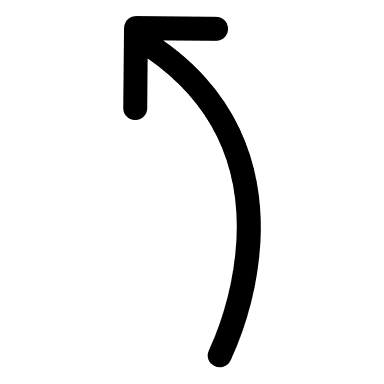 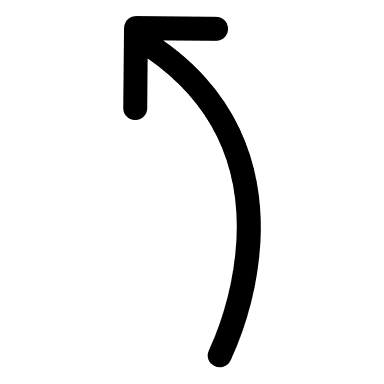 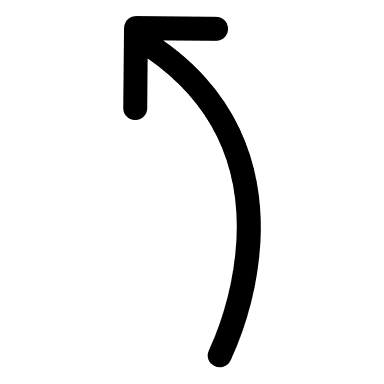 What were the worst things
about the Industrial Revolution?
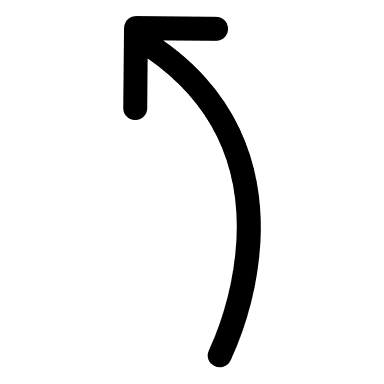 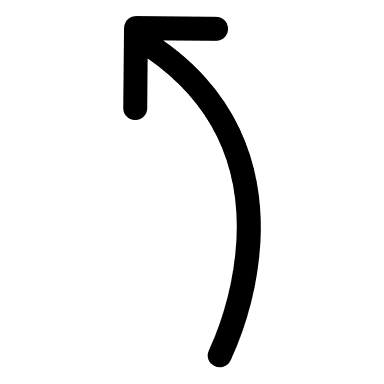 Tips
Sum up each bullet point about a problem caused by the Industrial Revolution in no more than five words.

Draw a picture which sums up each point.
In Bradford
The average age at death in East Bradford  was 14 years 2 months. 
In 1849, an outbreak of cholera killed 420 people and infected many more.
In 1800, the population of Bradford was 13,000, and the town had just one spinning mill. 
By 1850, the population had grown to 103,000, and the number of spinning mills had increased to 129.
The very rapid growth meant houses were built quickly and cheaply. 
Bradford became very crowded  and polluted with smoke and sewage. It lacked street cleansing and proper toilets, drains and sewers. 
.
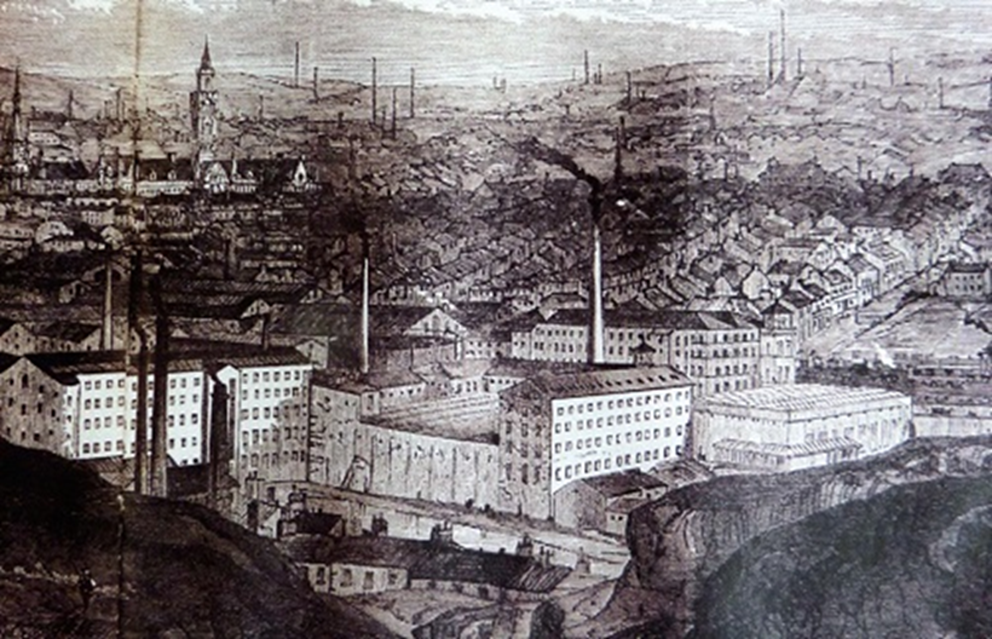 Engraving of Victorian Bradford, courtesy of Saltaire Collection
Spot the difference!
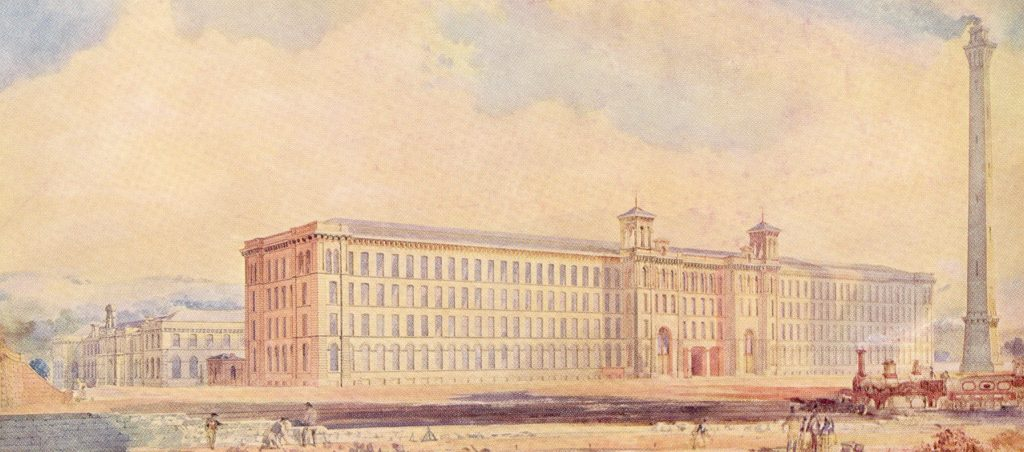 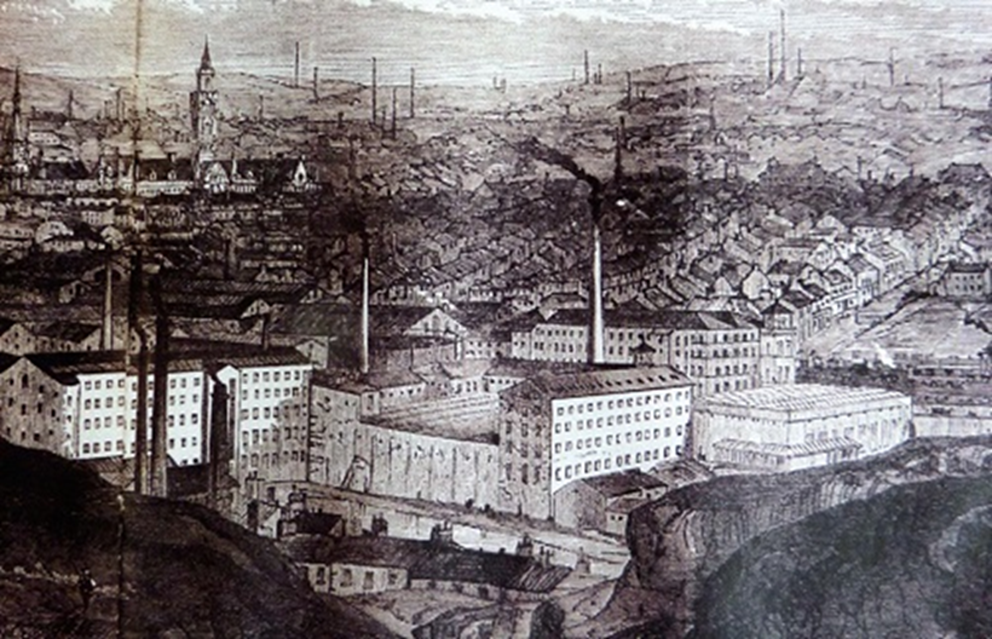 Engraving of Victorian Bradford, courtesy of Saltaire Collection.
Postcard  of Salts Mill, courtesy of Saltaire Collection.
TASKS
List all the differences you can find between the two scenes.
Would you have preferred to have lived and worked in Bradford or in Saltaire?
Why can’t we be certain that each place is shown in a completely accurate way?
[Speaker Notes: Explain that they are going to find out how Titus Salt was a different kind of employer. They will find out how he tried to reduce the pollution in his mill.  Pupils could think about this or even try to find out the answer before the next session.]